Day 2
Algorithms
Pseudocode
Algorithms
5 Minutes Introduction:
  http://ed.ted.com/lessons/your-brain-can-solve-algorithms-david-j-malan

20 Minute Introduction:
http://ed.ted.com/lessons/kevin-slavin-how-algorithms-shape-our-world
Restaurant Check Calculator
A restaurant needs an app to calculate the total for a table based on each customer’s order.  For example, how would you calculate the bill for the table if one person had a coffee for $1.00 and the other a hamburger for $10.00?  As you calculate the bill, add 8% tax and 18% tip for each customer.
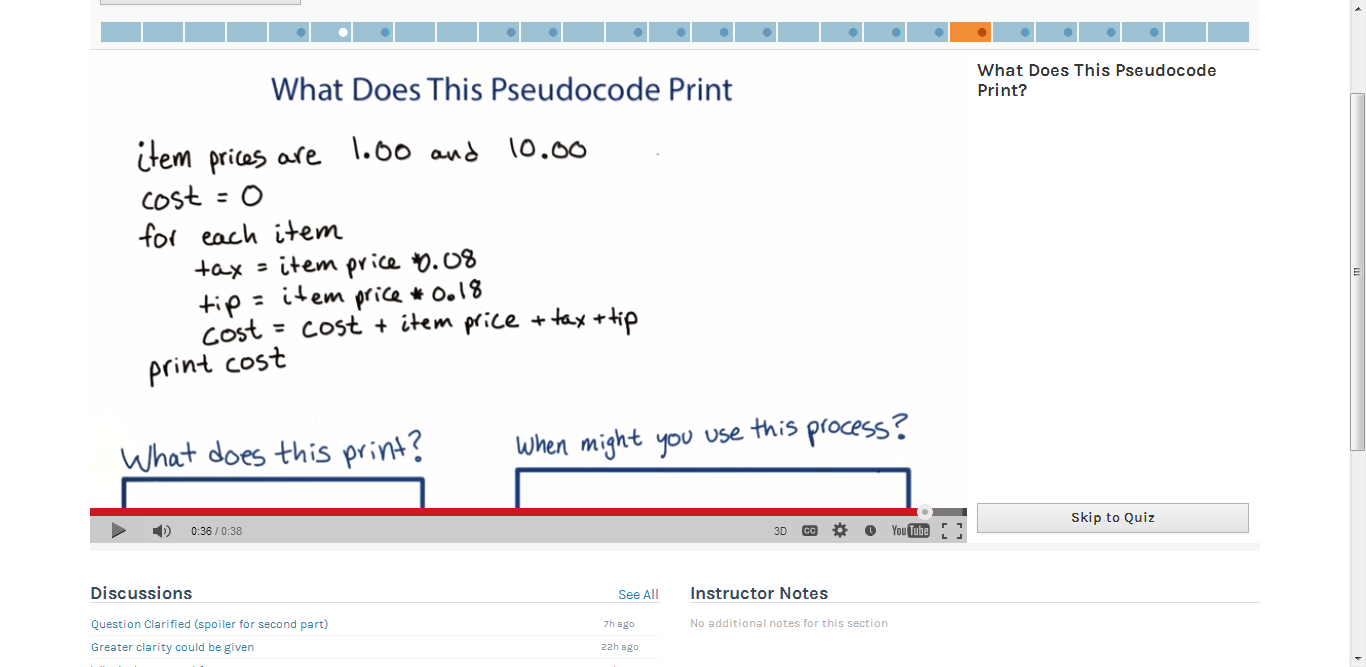 [Speaker Notes: Save for another day]
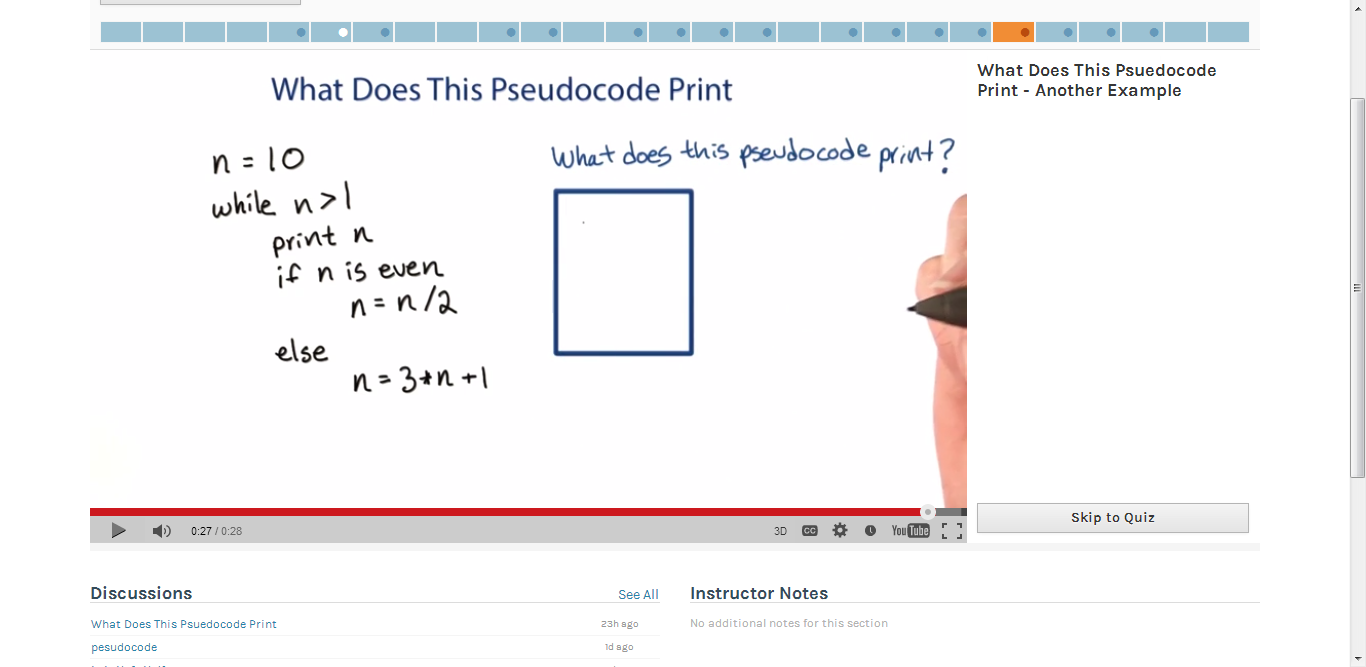 Explain what the psuedocode printed.
Build an Algorithm
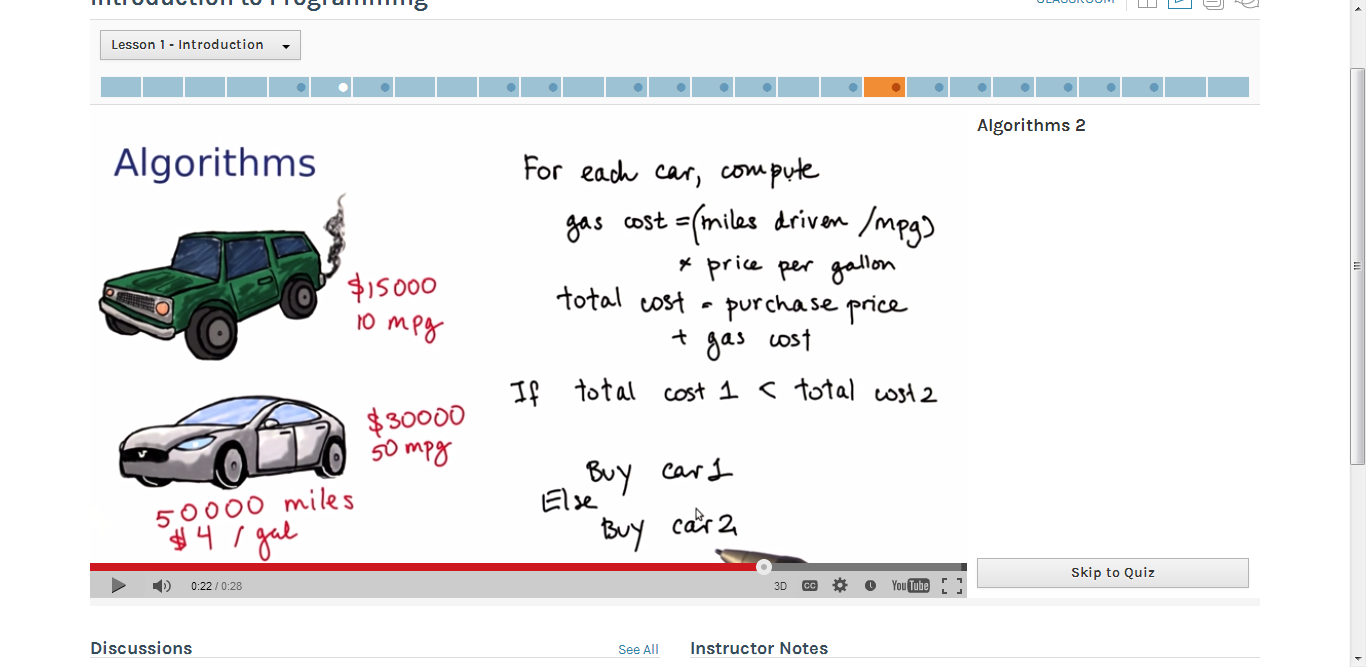 Which car costs less to operate?
Create an algorithm with a partner(s) and write it on the whiteboard using pseudocode.
Built-in Java algorithms as methods
The String class provides methods that you can apply to String objects. 
One of them is the length method.  The length method counts the number of characters in a string.  

For example, for the sequence of statements
 
String greeting = "Hello, World!";
int n = greeting.length();  

What is the value of n?